Тесты
Проверочная работа 
по ИЗО в 6 классе.
цветоведение
1. Назовите основные цвета:

       а) желтый, зеленый, красный     
б) красный, синий, зеленый       
 в) желтый, красный, синий
2. Какие цвета относятся к теплым:

 а) белый, оранжевый    
б) желтый, красный  
    в) синий, фиолетовый
3.Цвета, которые нельзя получить смешиванием, называются: 

а) глухими 
      б) основными 
  в) звонкими
4. Какие цвета относятся к холодным:

а) синий, зеленый      
 б) голубой, черный     
    в) фиолетовый, коричневый
5.Что может быть одновременно мягким и твердым: 

а) краски 

б) карандаш 

в) ластик
6. В каком колорите написана картина художника И.К.Айвазовского «Чесменский бой»:
    
                                        а) холодном      
                                   б) теплом
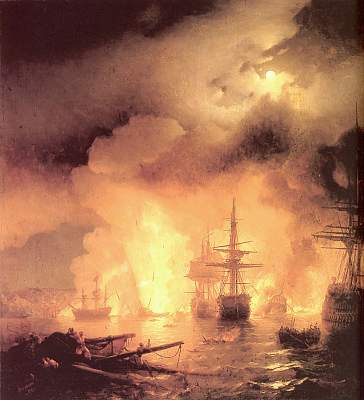 7.Натюрморт – это изображение:

                          а) мёртвой натуры         
                      б) живой натуры
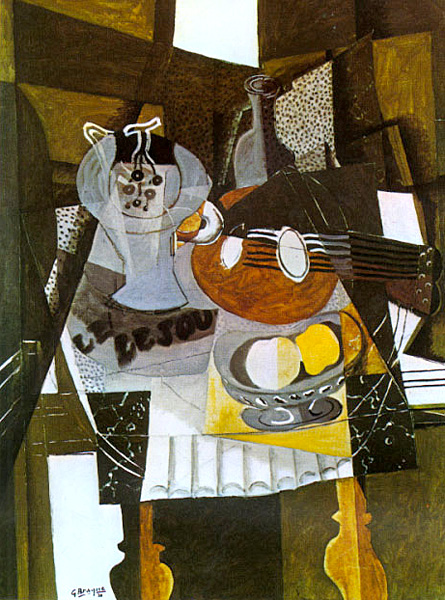 8. В анималистическом жанре изображают:

                а) боевые сражения     
    б) животных      
в) природу
9. В картине В.Васнецова «Богатыри» композиция:

а) асимметричная        
б) симметричная
10. Как называется жанр изобразительного искусства, в котором изображают природу?
Живопись
Анималистический жанр
Натюрморт
Пейзаж
Портрет
11. Материалы, испльзуемые в графике
Акварель
Глина
Пластилин
Карандаш,
 Уголь,
 Фломастеры
Гуашь
12. Как называется жанр изобразительного искусства, в котором изображают неодушевлённые предметы,организованные в  группу?
Автопортрет
Пейзаж
Живопись
Портрет
Натюрморт
Что относится к выразительным средствам живописи?
1. линия
2. цветовое пятно
3. цвет
4. точка
Что относят к неизобразительному искусству
1.графика
2.дизайн
3. фото
4. архитектура
Что такое рисунок?
1. Изображение
2. набросок
3. эскиз
4. зарисовка
Выберите жанр ИЗО
1. Скульптура
2.рисунок
3.гоафика
3.портрет
4пейзаж
Творческое задание
1.напишите 5 фамилий художников
2. Нарисуйте работу в жанре живопись, вид пейзаж или натюрморт